Geocoding
Week 6, Day 1
AGENDA
What is geocoding?
Data cleaning before geocoding
Geocoding options: XY Coordinates
Geocoding options: Addresses and address locators
Reviewing and rematching addresses
What is geocoding?
Geocoding: providing geographical coordinates corresponding to a location.

	e.g. “Where is 73 Tremont St located on the Earth’s surface?”

Reverse geocoding: converting geographic coordinates to a description of a location.

	e.g. “What is the street address for the XY coordinates 42.354831914, -71.056333108?”
Geocoding process - ideal
Use address locator to geocode 100% of addresses to map
Get list of addresses
Build address locator
Geocoding process - real
Build address locator
Try to geocode addresses. Address locator doesn’t work.
Get list of addresses
Rebuild address locator one million times.
Settle for some less-than-100% matched addresses.
Rematch addresses ad nauseum.
Address locator working. Geocode address. Only 60% match.
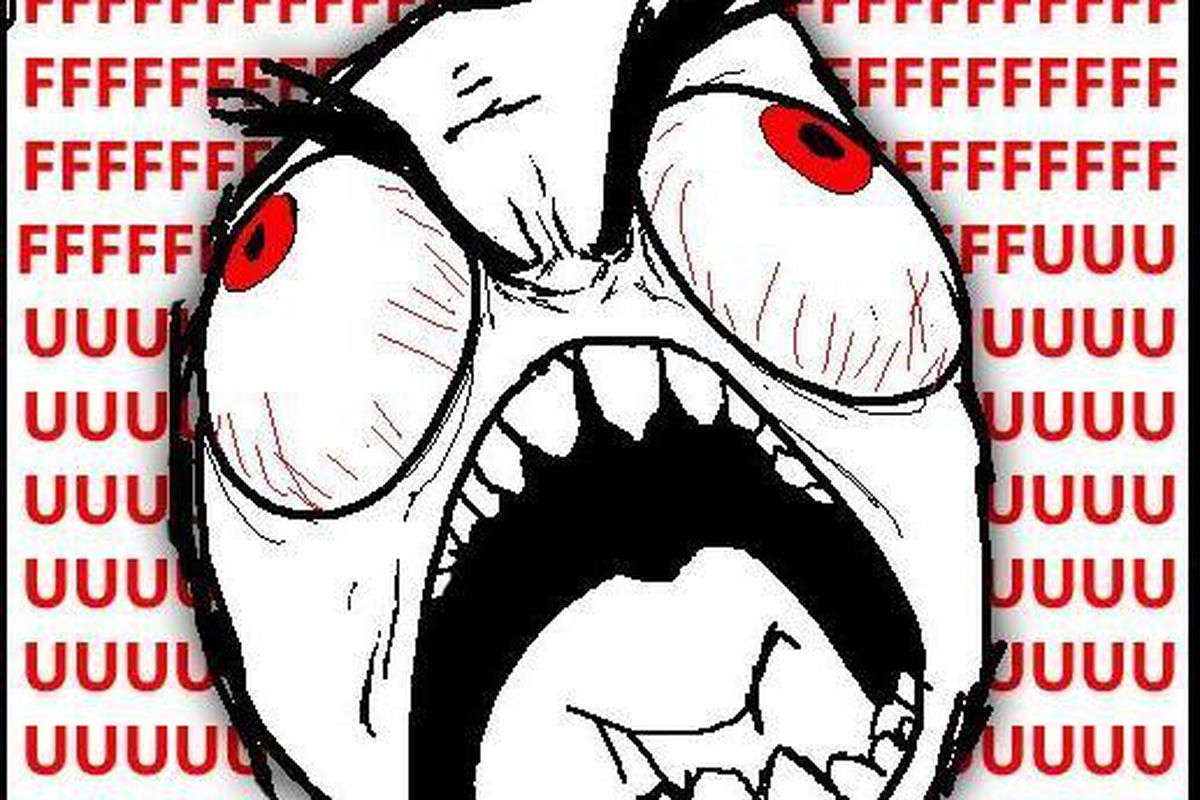 Geocoding process - real
Build address locator
Try to geocode addresses. Address locator doesn’t work.
Get list of addresses
Rebuild address locator one million times.
Settle for some less-than-100% matched addresses.
Rematch addresses ad nauseum.
Address locator working. Geocode address. Only 60% match.
Remember:
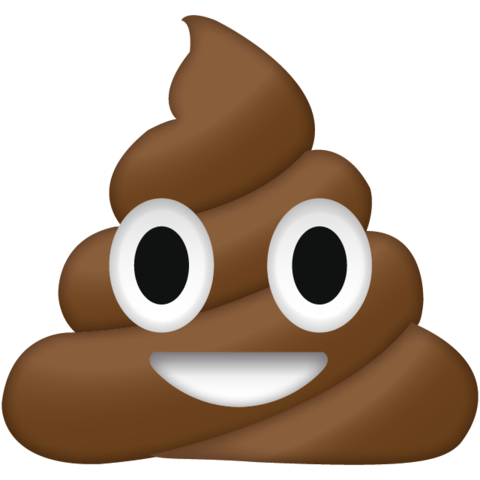 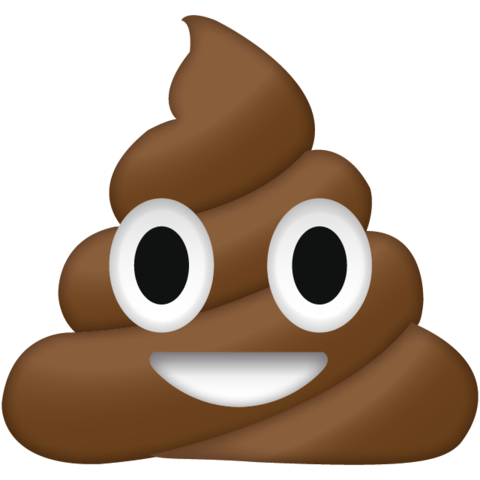 in,
out.
This is never more true than when trying to geocode addresses!
Example: Sex Offender Registry Data
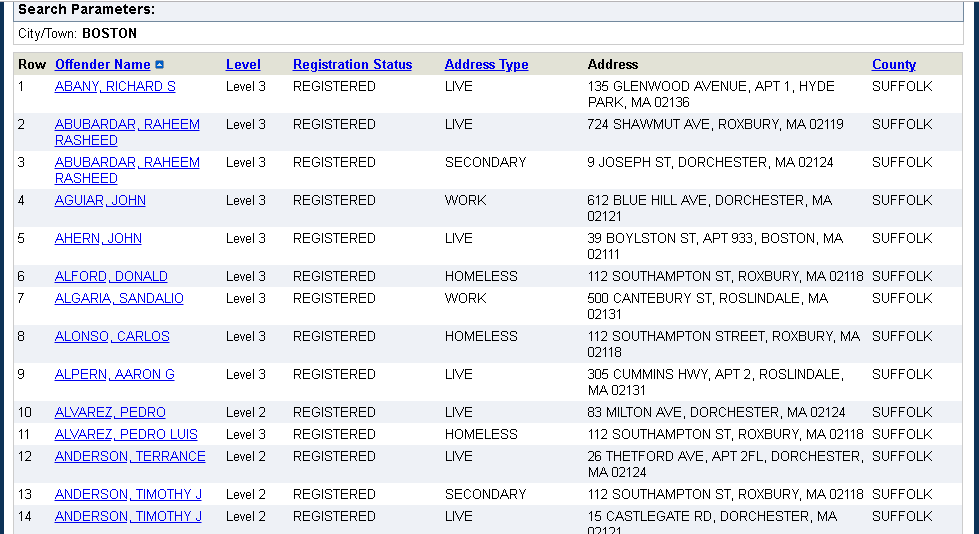 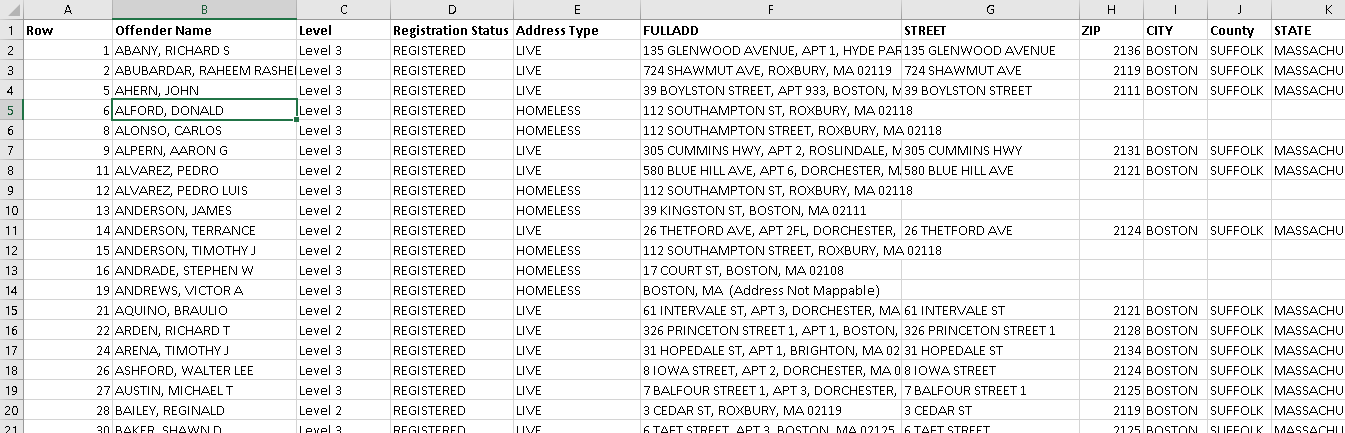 Many people who are homeless – no mappable address
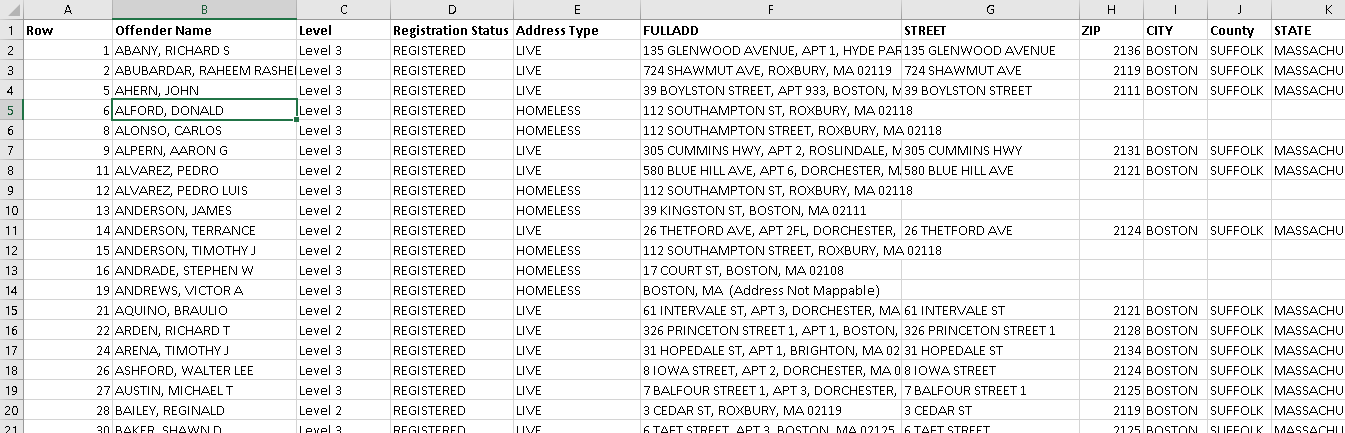 Boston zip codes begin with 0, but Excel is reading as a number and deleting it.
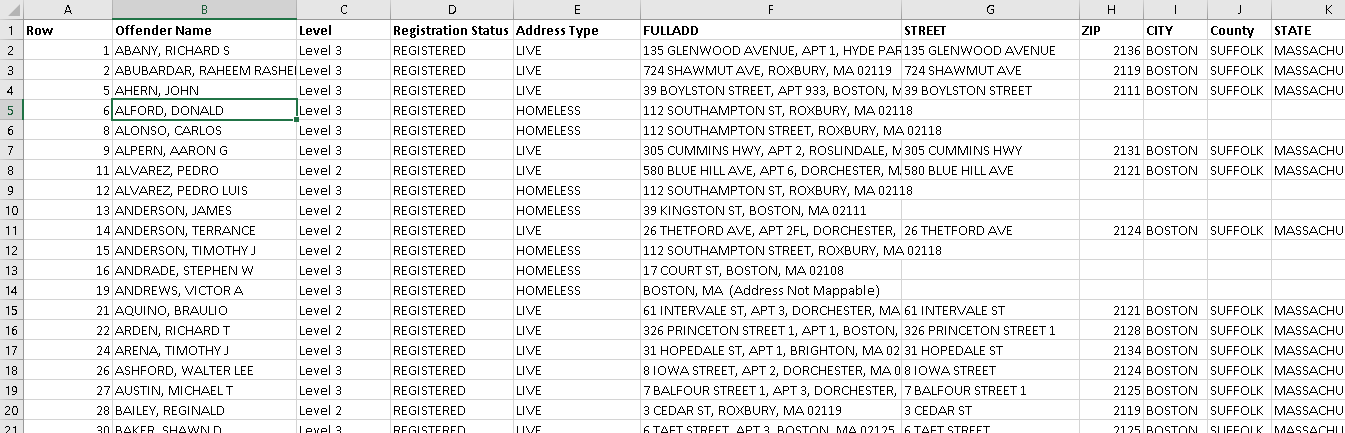 Some addresses might be outside of City of Boston – won’t show up on our map.
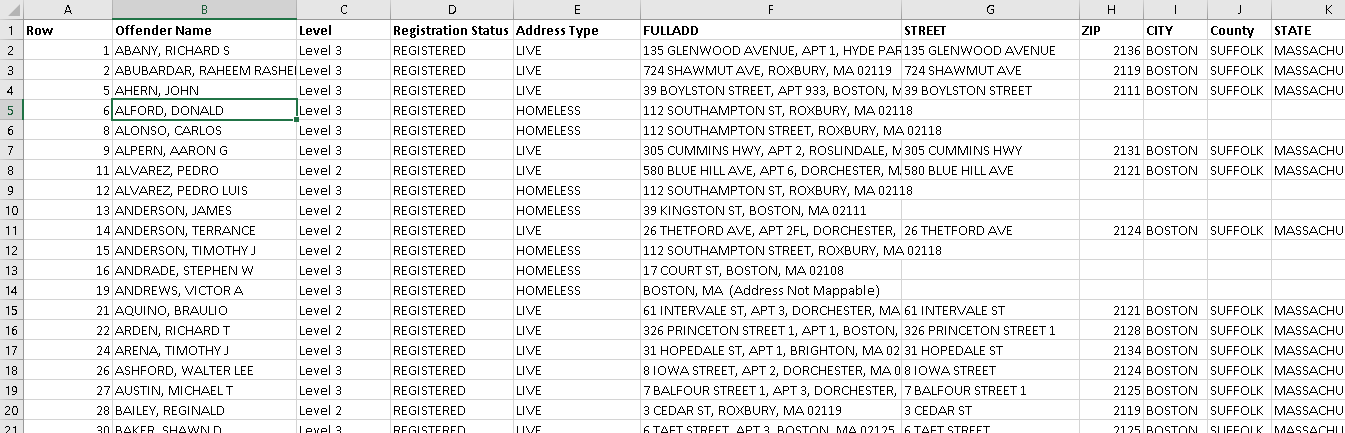 To fix Boston zip codes:
Create a new column in the Excel file.

In the top cell, type =CONCAT(0, [zip])

Replace [zip] with the cell number of the first cell with a zip code in it.

See example on next slide >>>
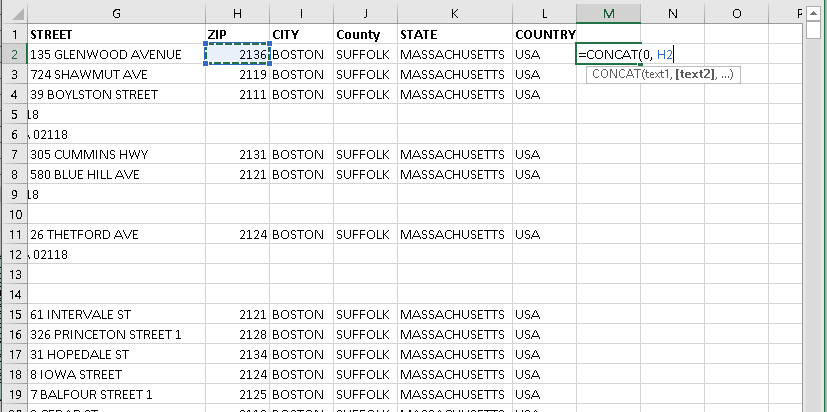 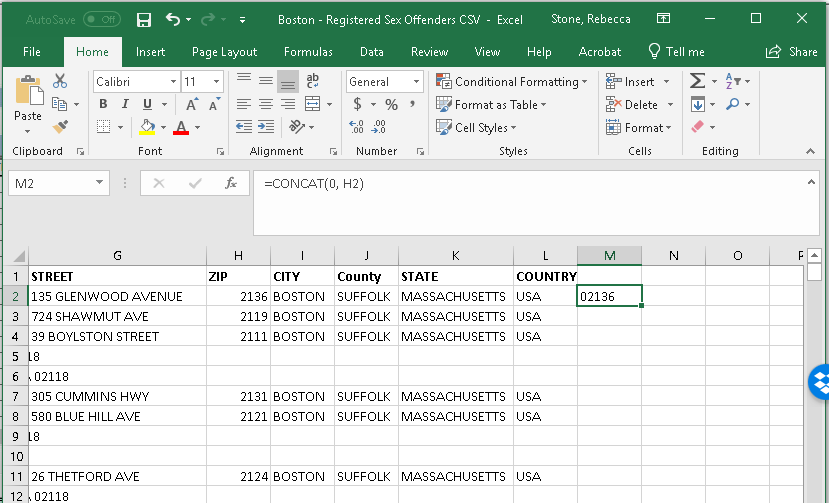 Click the bottom-right corner of the new zip code cell you created and drag it down to apply this formula to all cells in this column. Give your new column a title like “NEWZIP”. Right-click the column header and format the cells as ‘Text’ so that 0 doesn’t disappear again!
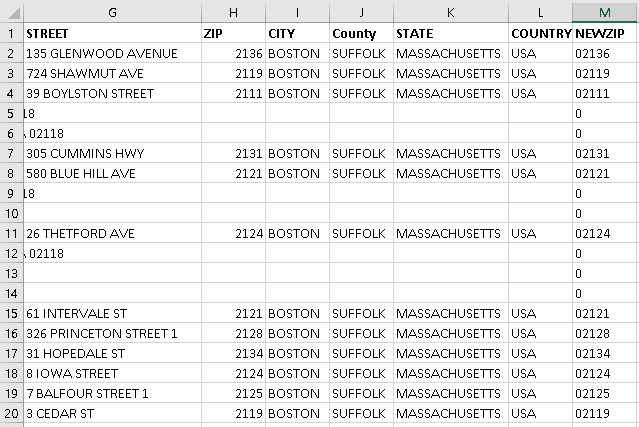 What about the rest of our data?
We fixed the zip code issue, but we still have hundreds of unmappable addresses.

Some are truly unmappable – just “BOSTON, MA.” Others do have a full address, but not a neatly-formatted street address. There are lots of repeat addresses!

Try Googling 112 Southampton St, Roxbury or 444 Harrison Ave, Boston.

What did you find?
Now what?
It depends on what we want to do with our analysis.

Do we want to geocode as many SOs as possible, even if they are living in shelters?

Do we only care about residential addresses?

We can’t do anything with the SOs with no address at all.
For now…
Let’s save a copy of our spreadsheet so we don’t overwrite any original data. We can always go back to the original if we mess up our copy. Save as Boston – RSOs – Clean.csv

In our copied spreadsheet, delete all of the SOs with “Address not mappable.” (Try sorting the FULLADD column alphabetically first, to group them all together).

For FULLADD addresses that appear to be shelters, put the address details into the STREET, CITY, and NEWZIP columns.
Are these different addresses in Boston and Roxbury, 
or the same place but error in data entry?
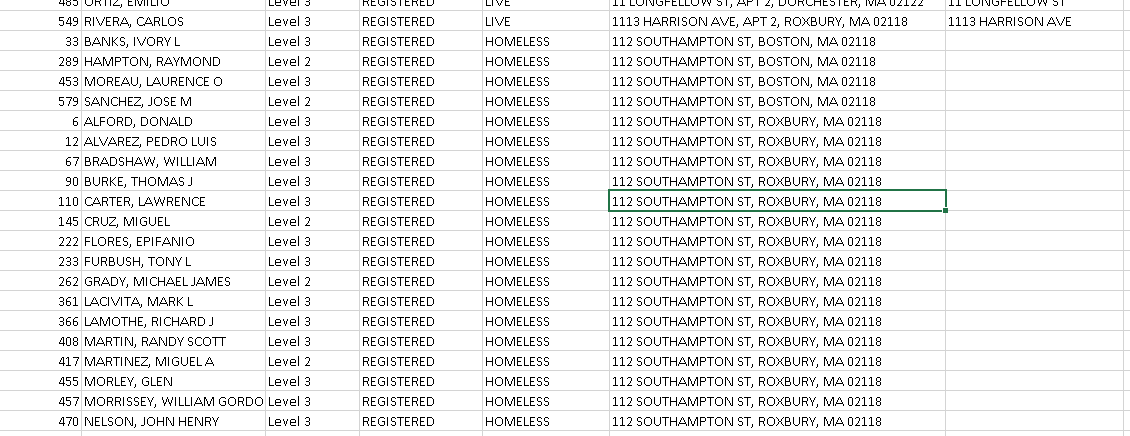 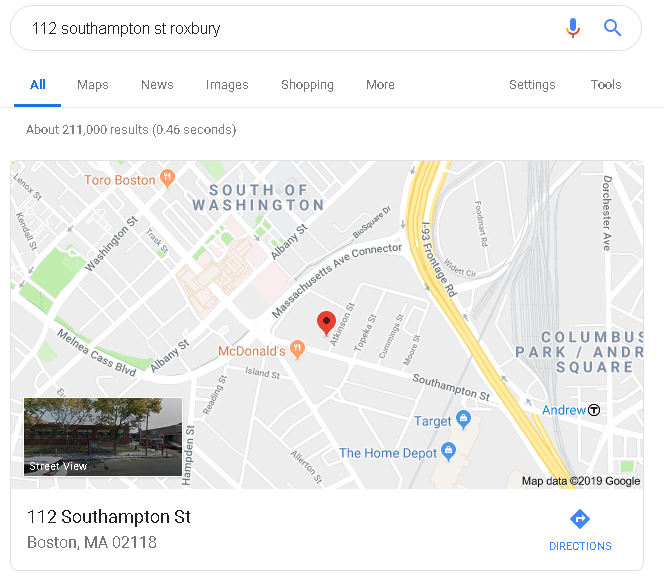 Probably the same place. Looks like it is really Boston.
Cleaning, cleaning, cleaning…
You should end up with a “clean” data set that has valid information for most cases.

Some of these addresses may still not map, but we’ve done our best to maximize the usefulness of these data.

What’s next?
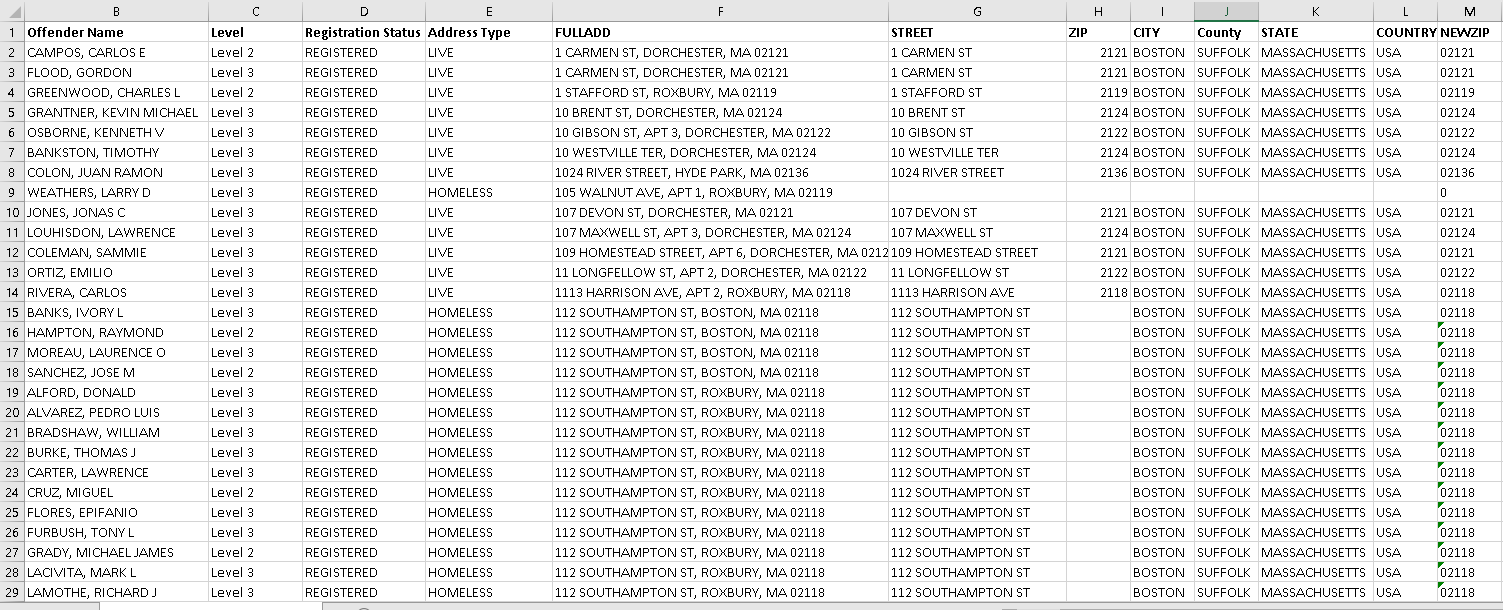 Getting the data on to your map
The easy way: Your data already have X, Y coordinates and it is just a matter of putting the table of data into ArcGIS and plotting it on the map.

The hard way: Your data only have street addresses, so we have to tell the program how to find a street address using some layer on our map.
The Easy Way: XY Coordinate Data
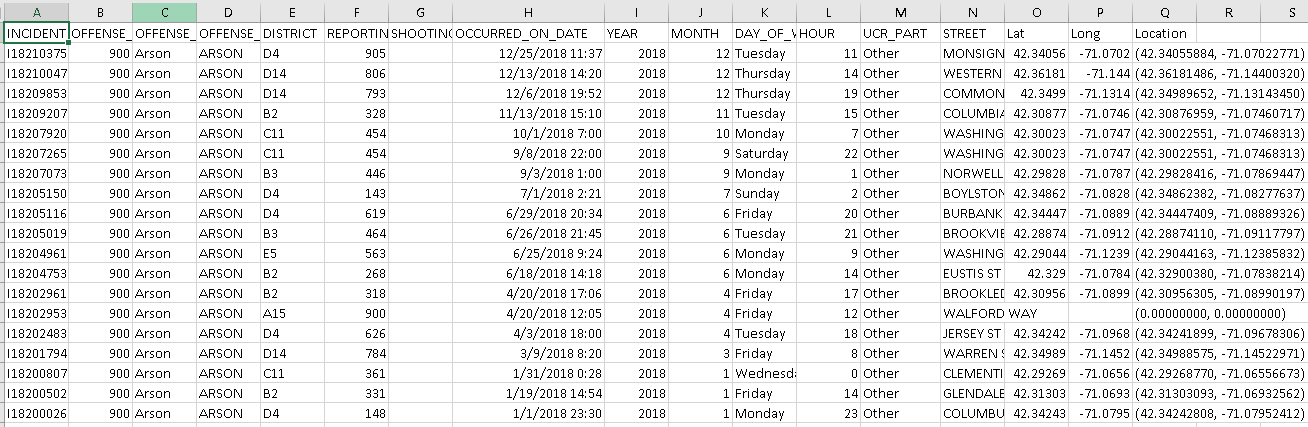 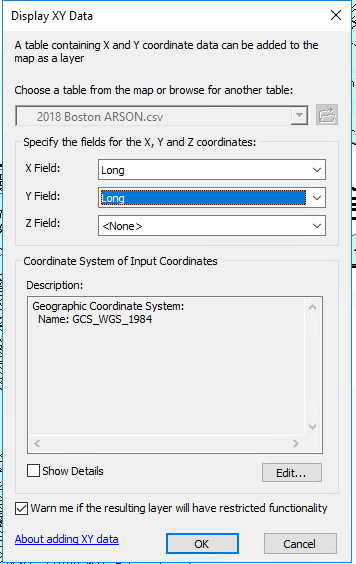 Drag and drop your CSV file into your Table of Contents.

Right-click and choose Display XY data…

Make sure the right fields are entered for X (longitude) and Y (latitude).

Set the Coordinate System to something that matches the most layers of your map (Click Edit, scroll down to the Layers folder, and choose a layer).

Click OK and bam! Done.
The Hard Way: Building an address locator
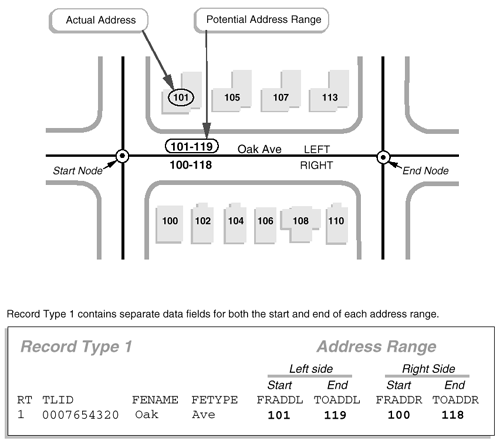 An address locator is a dataset that tells ArcGIS how to translate nonspatial descriptions of places (like street addresses) into spatial data (like XY coordinates).

TIGER files contain address ranges rather than individual addresses. The address range is the first to last possible address number along a block face. Addresses may also be on the left or right side.
The Hard Way: Building an address locator
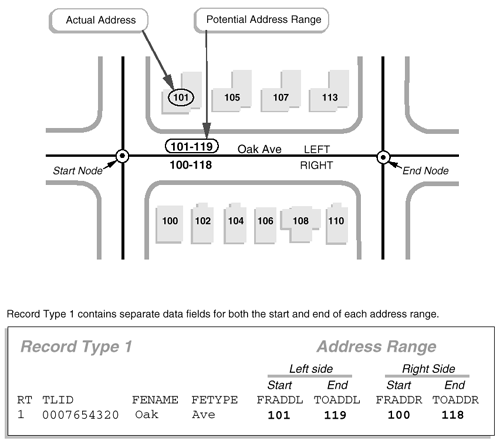 To geocode a dataset of street addresses onto a map, we have to build the dataset that tells ArcGIS where those addresses are located.

Enter: the address locator!

One way to build address locators is to use the Address Range-Feature (ADDRFEAT) file from the Census/TIGER.
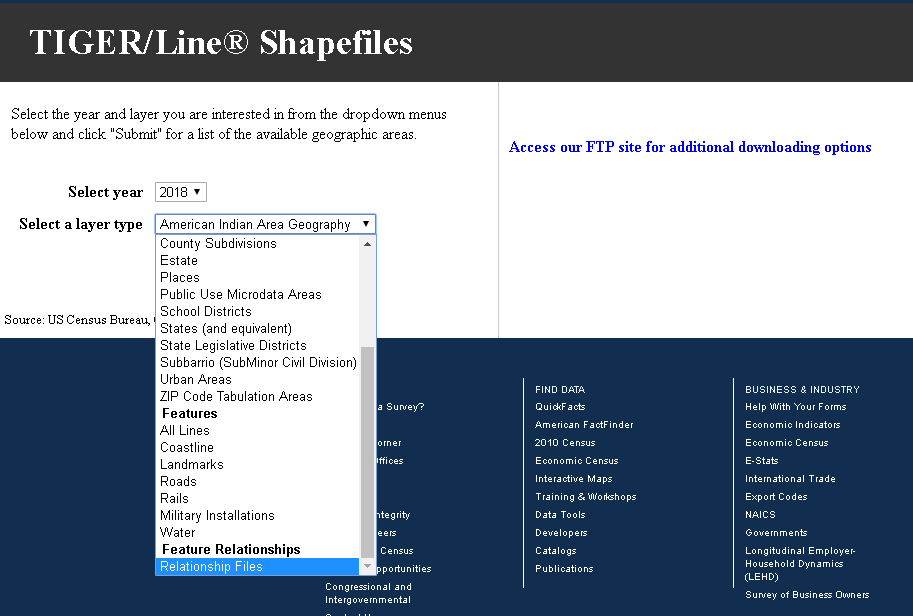 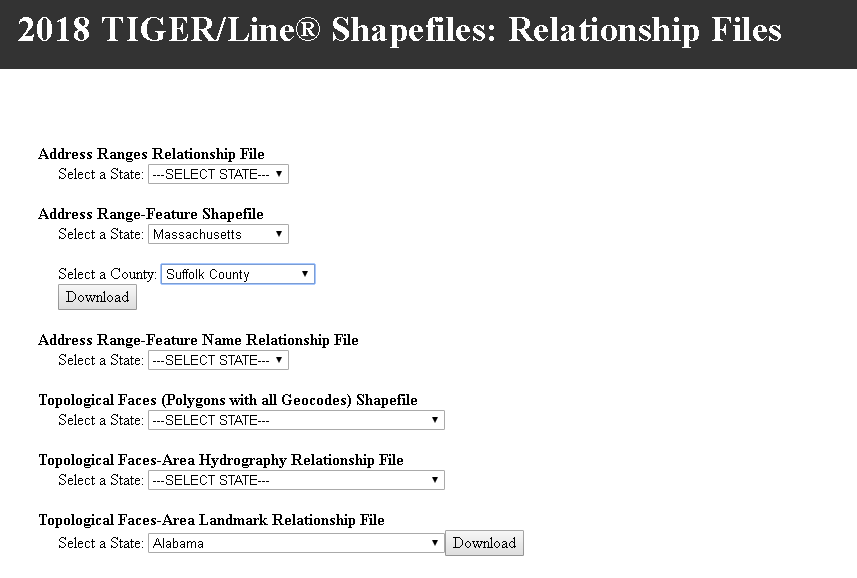 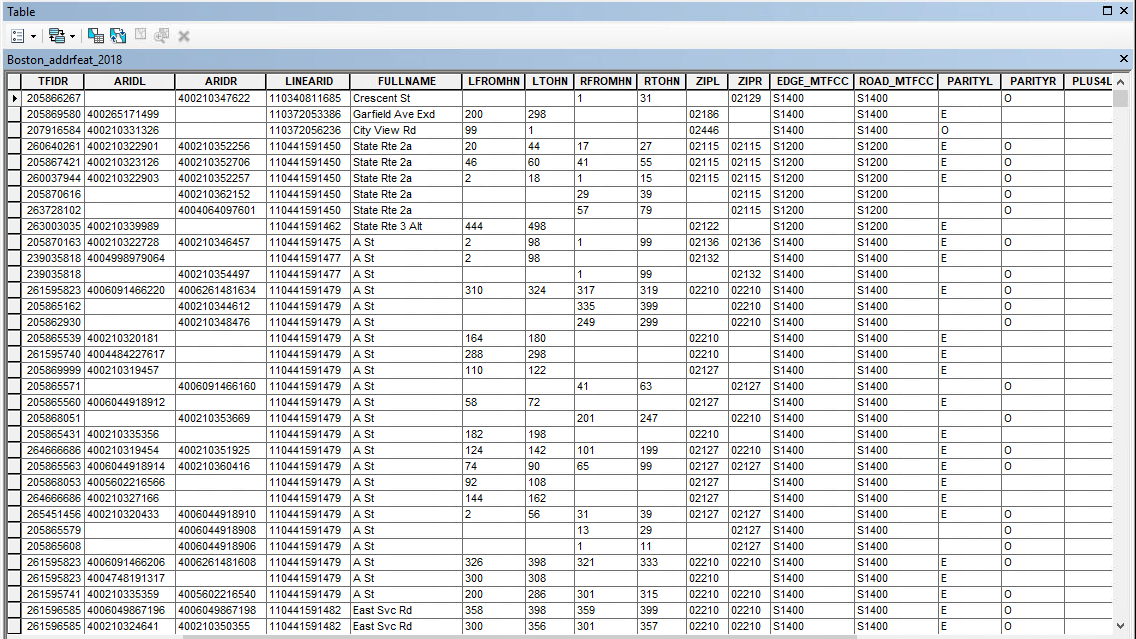 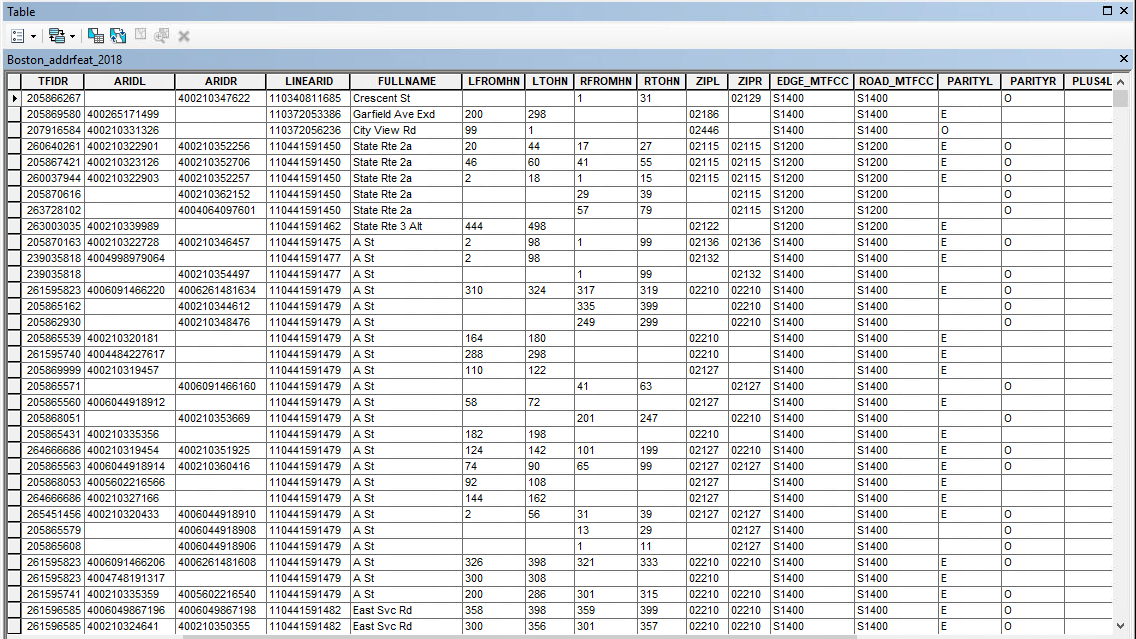 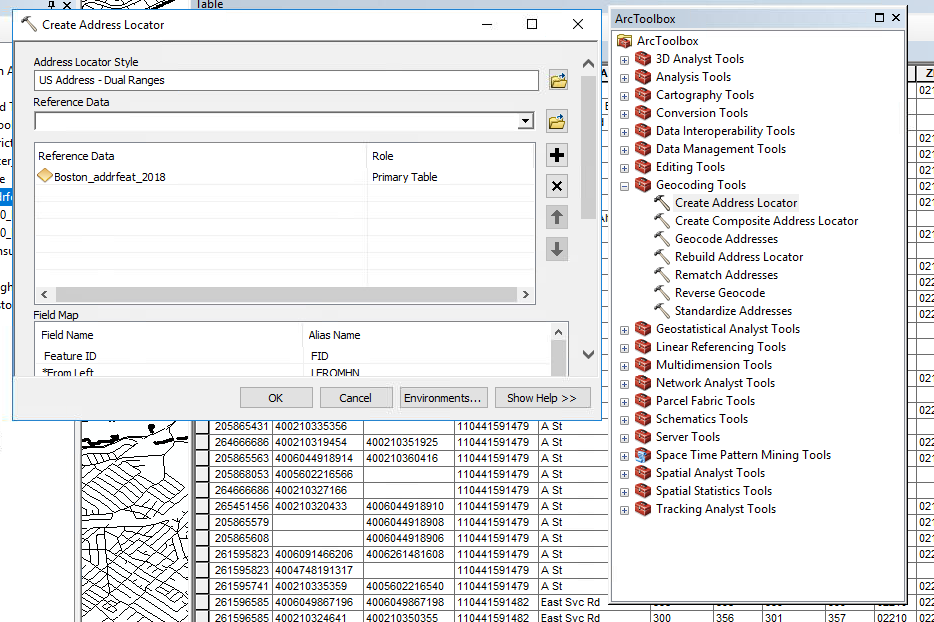 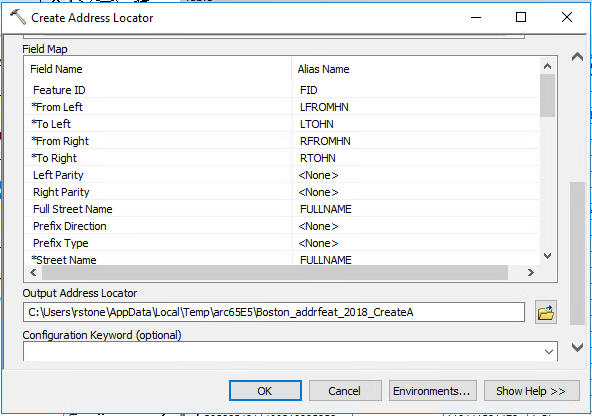 We are telling the program where to find the information it needs in our ADDRFEAT layer’s attribute table.

e.g. it needs to know which column has the Street Name, so we tell it to look in the column titled FULLNAME.
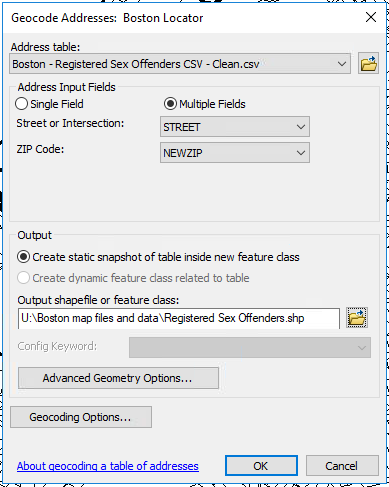 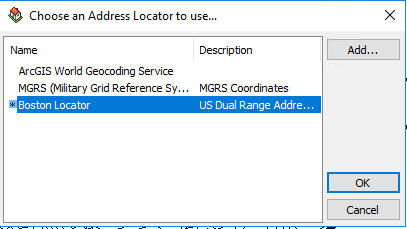 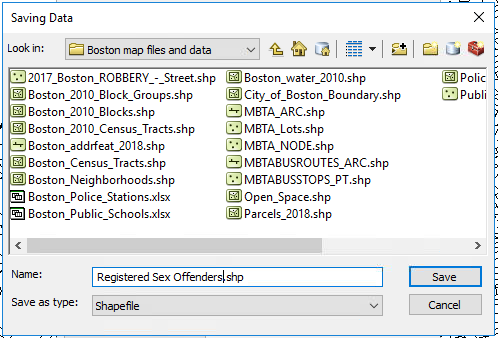 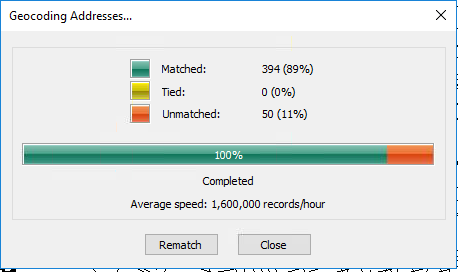 That’s… pretty damn good for a first run! 
Imagine if we hadn’t cleaned that data first.
Let the detective work begin: resolving unmatched addresses by hand.
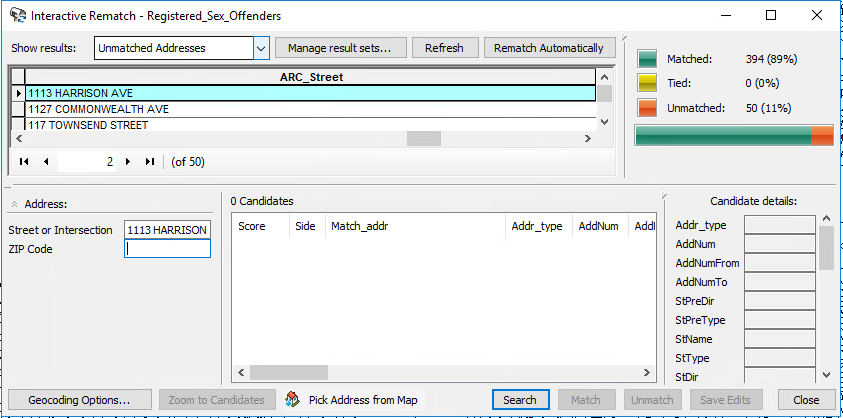 Just
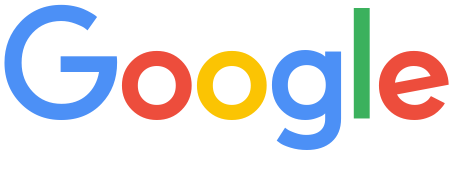 It.
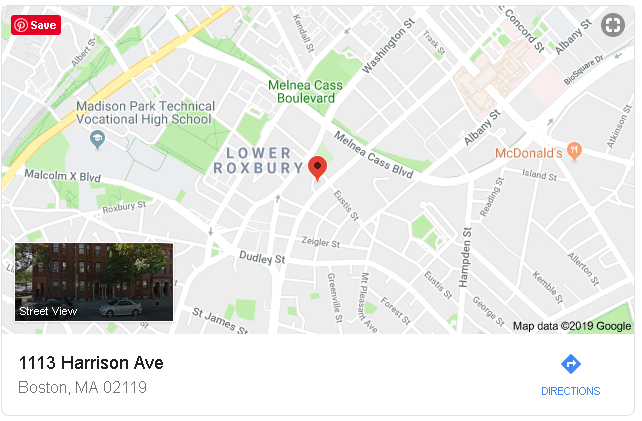 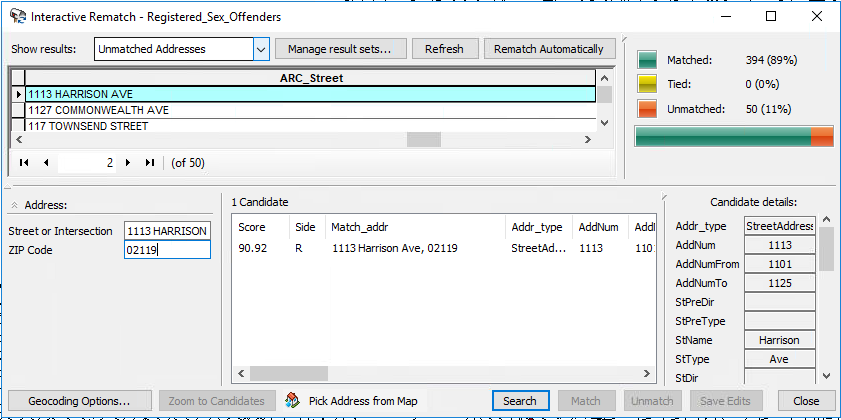 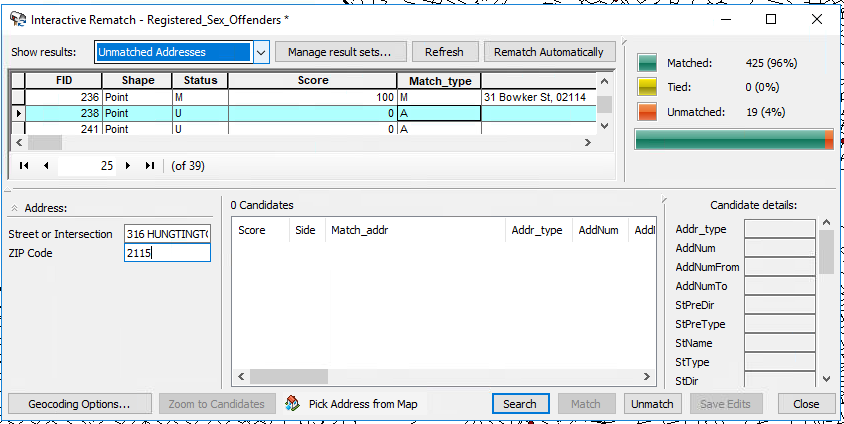 Probably
“Huntington”
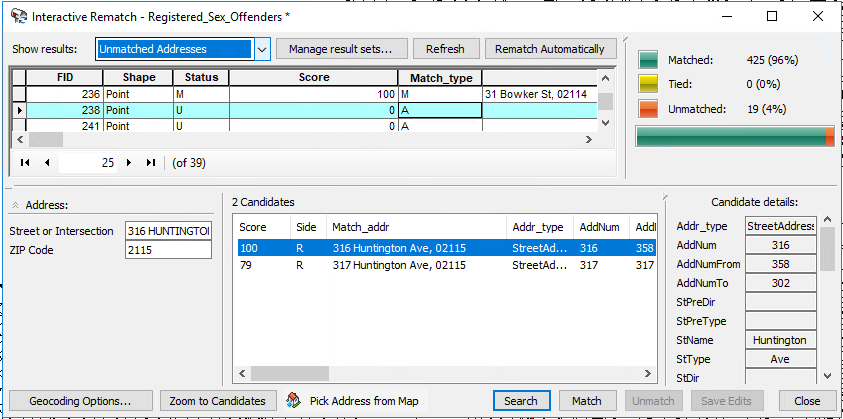 Yep.
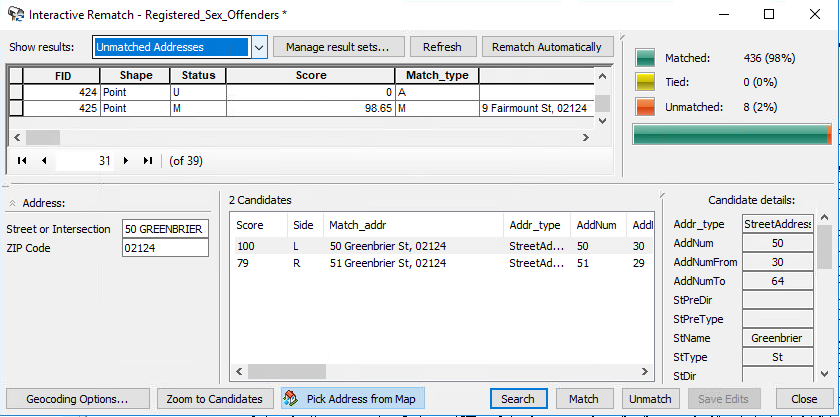 Eventually…

98% matched.


Is that enough?

Turns out there is no hard rule about what percentage of addresses you must correctly match – but of course more is better, and too few is certainly misleading.

Remember: this still isn’t 98% of all RSOs. What about the people we left out in the beginning?
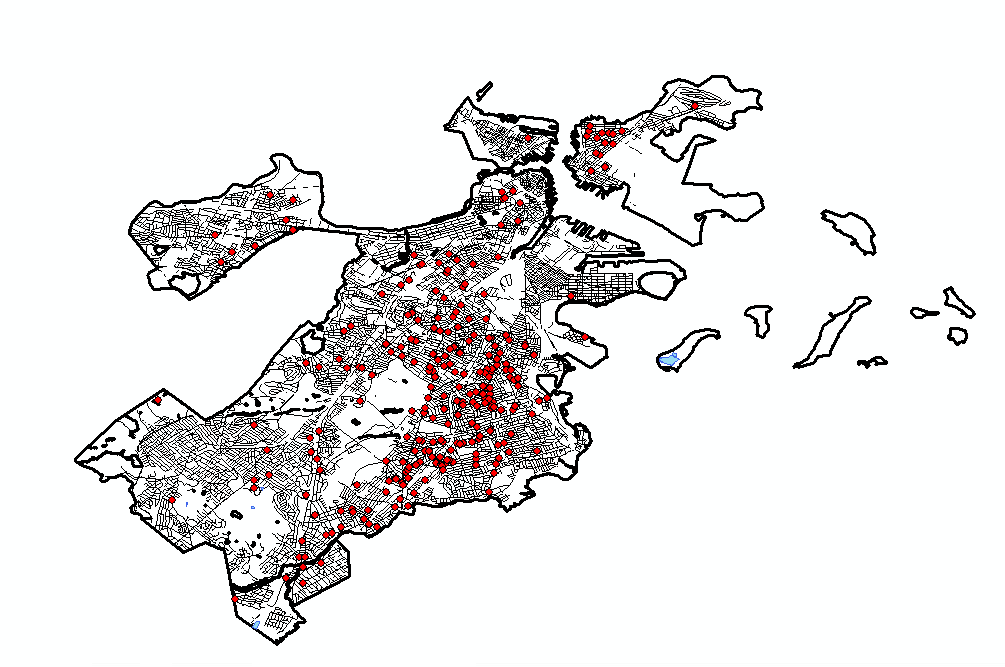 Next class…
Adding the ADDRFEAT layer to your map of Boston (should be there from ArcGIS #1, but just in case…)

Building your own Boston address locator.

Adding RSOs to your Boston map by geocoding addresses and rematching (ArcGIS #2; necessary step before ArcGIS #3).

Adding crime data to your map with X,Y coordinates.